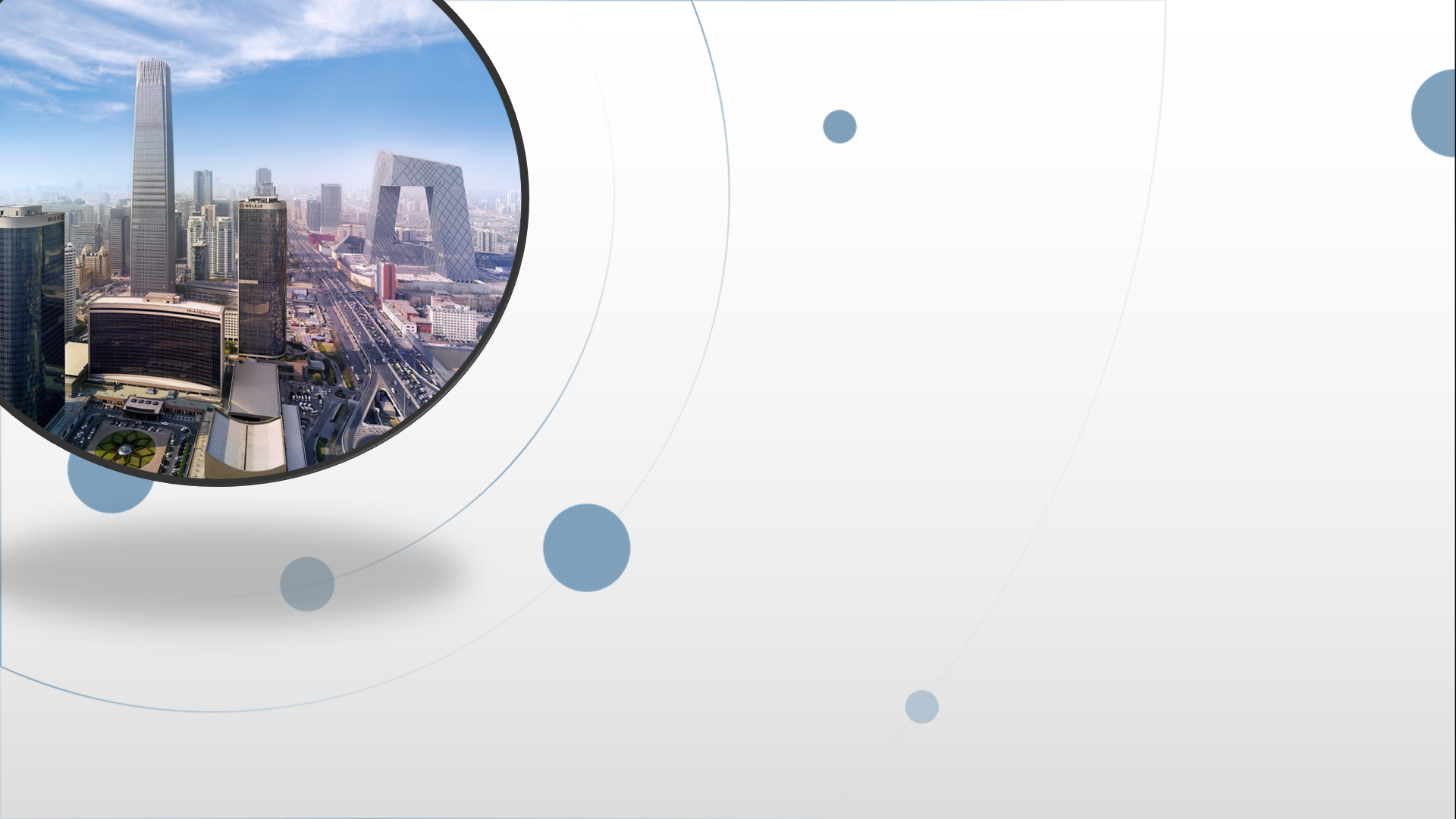 朝阳区线上课堂·高三年级数学
计数原理
黄冈中学北京朝阳学校   吕艳香
【学习的目标】
（1）通过本专题的复习,一方面提升根据问题的特征选择运用两个计数原理以及排列、组合概念分析和解决问题的能力;另一方面提升综合运用二项式展开式、通项公式、二项式系数等知识解决问题的能力.
（2）通过本专题学习、反思提炼，促进逻辑推理、数学运算和数学抽象等核心素养的提升.
.
解析：
完成一件什么事？
根据分步计数原理，
怎样完成这件事？
解析：
第一步：考虑将借阅同一种名著的两人并成一组，有    种可能；
第二步：将这两人与另外3人看成四个借书主体，借阅4种不同的名著，
为全排列模型，有   种情形；
根据分步计数原理：不同的借阅方案种数为
解析：
因为甲借阅了《三国演义》，甲借阅情形确定了，接下来考虑《三国演义》这本书的借阅情形，将借书情形可以分两类:
第1类是只有甲借阅了《三国演义》,另外 4个人借《红楼梦》、《水浒传》、《西游记》（每种名著均有若干本）.
每个人只借阅一本名著, 每种名著都有人借.
有            种
第2类是 乙、丙、丁、戊中有一人也借阅《三国演义》.
有             种.
根据分类计数原理，则不同的借阅方案种数为                种.
【题后反思】
解题必先审题，参悟题意再动手.
解决综合问题，其解题思路是“先分类，后分步”
选出3人，并在一起，无序，是组合问题.
解析：
“至少有 1位女生入选”, 分两类，
第一类1名女生和2名男生入选.
第二类2名女生和1名男生入选.
根据分类计数原理，不同的选法共有               种
有序，是排列问题.
解析：
第1类选出的3个专业含甲不含乙，作为该考生的第一、二、三专业志愿
第2类选出的3个专业含乙不含甲，作为该考生的第一、二、三专业志愿
直接法：
第3类选出的3个专业甲乙都不含，作为该考生的第一、二、三专业志愿
根据分类计数原理，
间接法：
【题后反思】
排列概念与组合概念的共同点是，都要“从   个不同元素中，任
取   个元素         ”，不同点是排列要“按照一定的顺序排成一列”，而组合却是“不管顺序地并成一组”。
排列与组合的联系与区别
因此，在解决问题时，应当抓住“顺序”这个关键来区分排列问题与
组合问题。当问题既涉及排列，又与组合有关时，一般采取“先组合
后排列”的方法，即先选出元素，再对被选的元素按顺序“放置”
【特殊元素、特殊位置，优先考虑】
①
法1.直接法
③
两老人
②
根据分步计数原理：
小红
①
法2.直接法
③
两老人
②
根据分步计数原理：
另3名志愿者
选二人站两端
①
法3.间接法
两老人
根据分步计数原理：
②
【题后反思】
特殊元素，特殊位置优先策略是解决有附加条件的排列组合题的基本方法，一般先考虑特殊的元素或位置，再考虑其他元素或位置。另外，还要注意隐含的特殊元素（或特殊位置）。比如： 不能在首位，奇数，偶数问题等。
解析：
②
①
③
老人小红老人
根据分步计数原理：
【不相邻问题，插空策略】
解析：
×
×
×
×
×
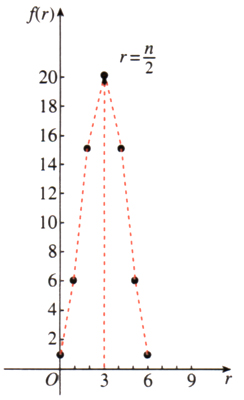 求展开式中指定项
“赋值法”法
【小结提升】
1.解决综合问题，其解题思路是“先分类，后分步”；“分类加法，
分步相乘，有序排列，无序组合”，根据问题的特征，选用合适
的解题方法。
2. 有限制条件的排列问题:特殊元素(位置)优先考虑；相邻问题,
捆绑处理；不相邻问题,插空法；多元问题,分类讨论。
3.求二项式展开式的二项式系数，某指定项的系数问题，归根到底
是二项式展开式的通项应用问题，熟练运用公式是解题的关键。
【本专题学法指导】
1.2个计数原理的理解并不困难，困难的是如何根据问题的特征选择对应的
原理，所以要达到能用，会用的境界需要有一定量的应用训练。
2. 由于排列组合应用题所涉及的背景非常丰富，所以学习中要掌握一些典
型问题的思维模式，并注意常见题型与常用方法的归纳，在解决排列与组
合问题时，为避免出现重复和遗漏计算，用错公式等问题，应充分利用树
形图或框图进行分析，这样比较直观。
3. 二项式问题，一定要熟练掌握二项式的通项公式及二项式系数的性质。
注意理解“项”，“项数”，“系数”，“二项式系数”等容易混淆的一
些概念。
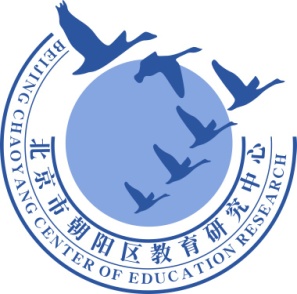 谢谢您的观看
北京市朝阳区教育研究中心  制作